S.C. WIC SoW:Services on Wheels
Berry Kelly, MBA, MA
State WIC Director
Division of WIC Services – SC DHEC
Why Mobile Clinics?
The mobile clinic project is based on a successful off-site clinic pilot initiative in the Upstate 
Transportation is an identified barrier for our participants  
We want to serve folks within their very own communities
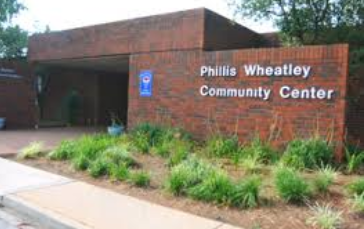 The Grant Process
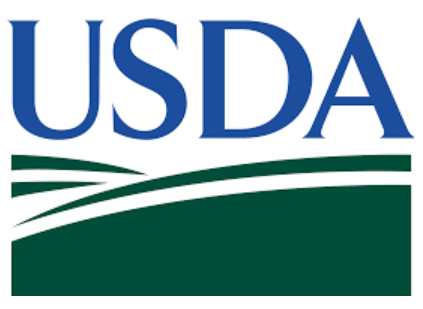 South Carolina applied for FNS mini-grant funding in 2016 for the purchase of a mobile WIC van in the state’s Lowcountry Region
Grant Goal: Increase Child Retention
Strategy: 
Take van to Head Start locations
Easy accessibility to events held outside of regular clinic hours, when parents of WIC-eligible children would be available (i.e., Parent Night at Head Start)
Why Head Start?
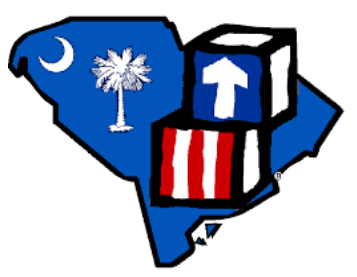 FNS encourages WIC to work with Head Start
It just makes good sense!
Go to where the folks already are... make it easy on the parents AND the children
Grant Oversight
Quarterly grant reports for FNS

Quarterly calls with FNS to discuss successes/challenges

Final presentation will provide the opportunity for other states to learn from our experiences
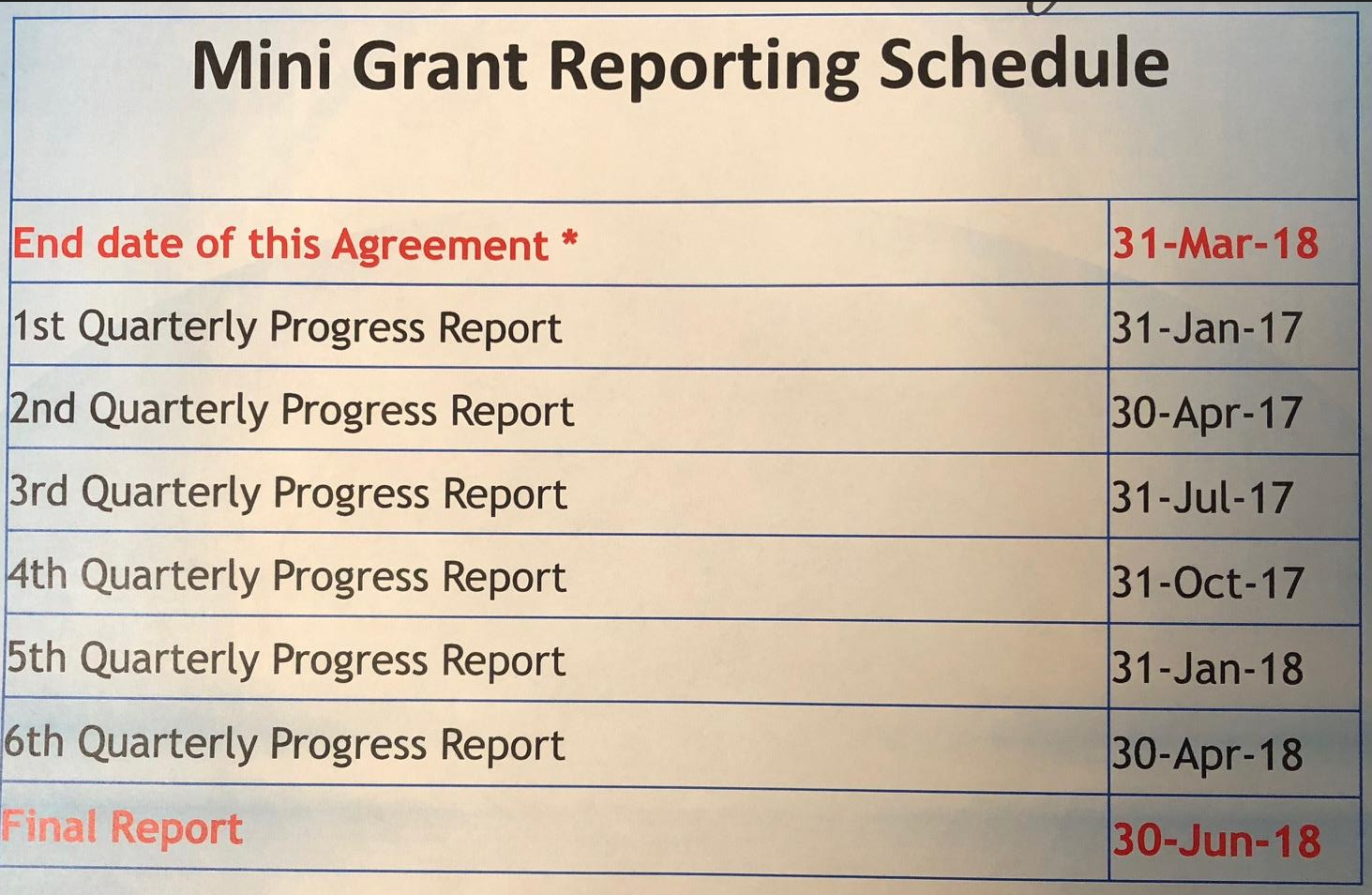 Public Health Regions
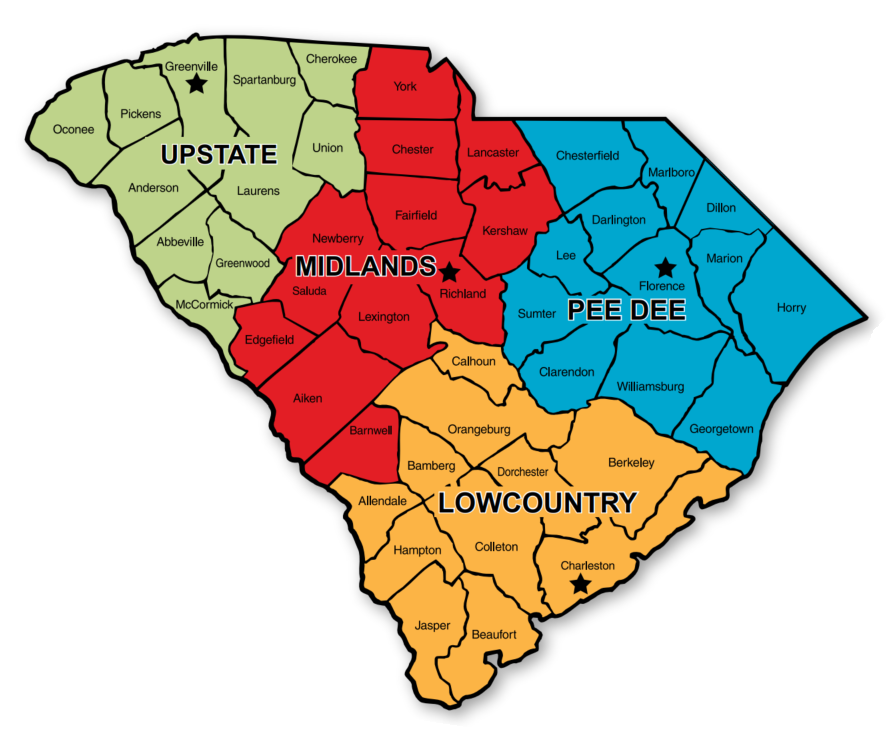 S.C. WIC was able to purchase 3 additional vans, to provide statewide coverage
Van Procurement
S.C. WIC was able to purchase the vans from state contract, therefore eliminating the need to bid out the project…a very lengthy process!
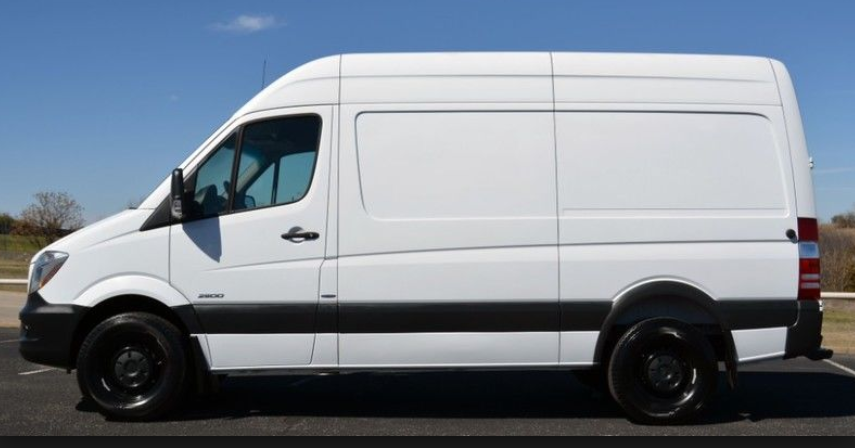 Upfitting the Vans
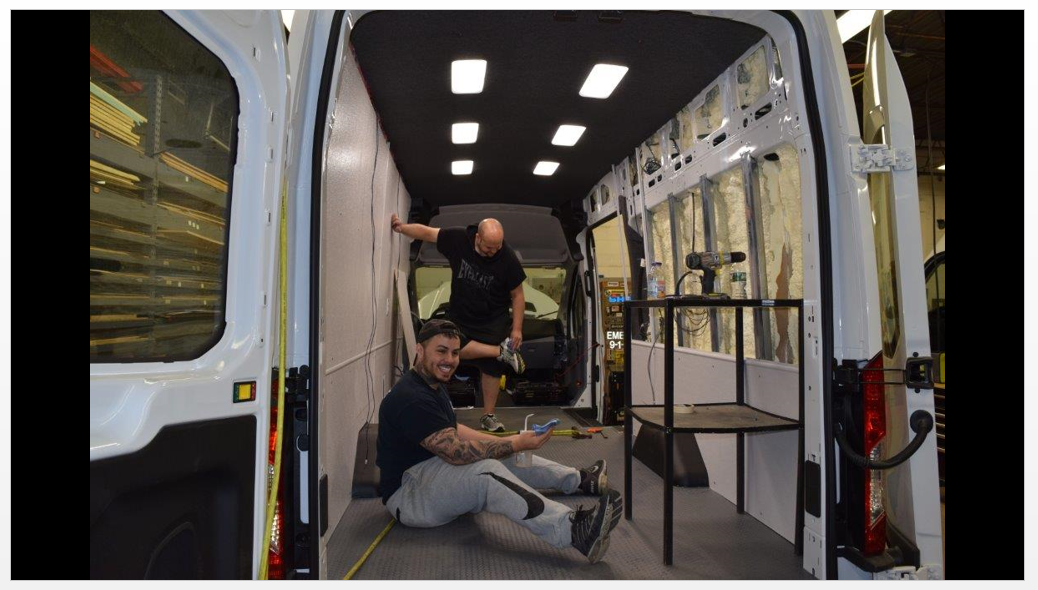 Upfitting the vans had to go out on bid
DHEC contracted with a company out of New Jersey
Turned the van into a clinic on wheels!
Training for WIC Staff
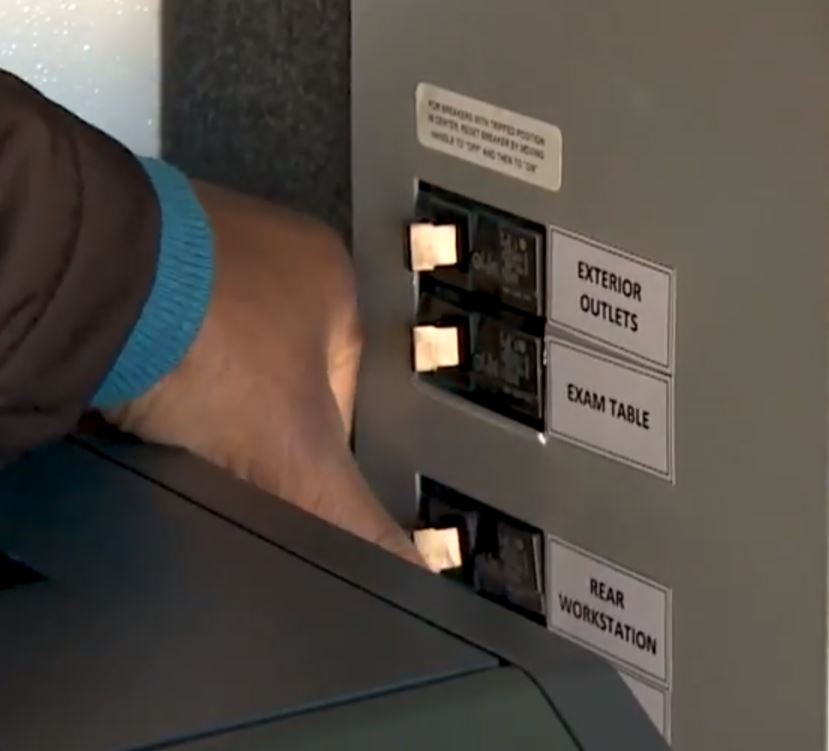 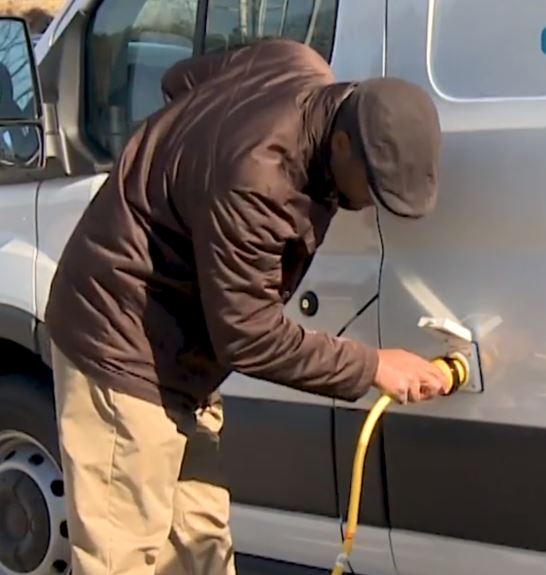 5-minute training video was created – with step-by-step instructions for van operation – all Regions have access to it
WIC SoW Toolkit
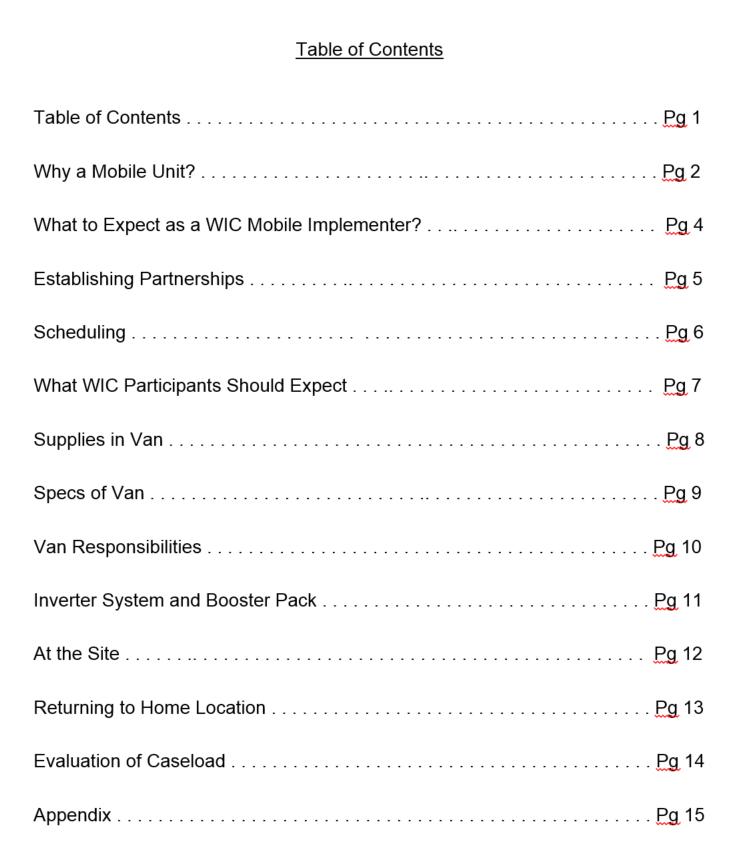 To be kept in the van at all times
Answers frequently asked questions that may arise
This is a best practice!
Had a Master's student develop this toolkit as a practicum project
Services Provided
Height checks, weight checks, hemoglobin sticks
Nutrition education & breastfeeding support
Can print WIC vouchers on van!
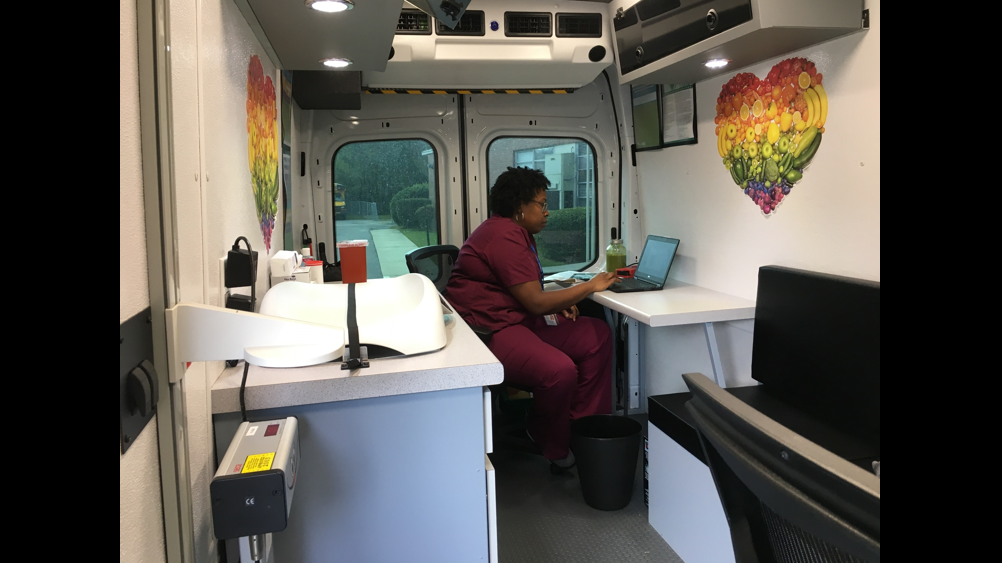 Who Can Use the Vans?
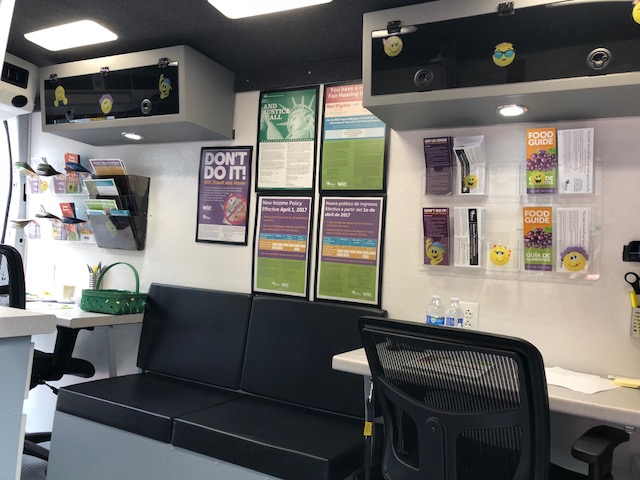 New participants and current participants

Scheduled appointments and walk-ups
Lowcountry WIC SoW Schedule
Local level staff set up MOAs – it’s important to have a good relationship with the partners!

One van is able to cover an entire Region of the state with coordination between different staff

Lowcountry keeps their                                               schedule on shared                                                  drive for easy access
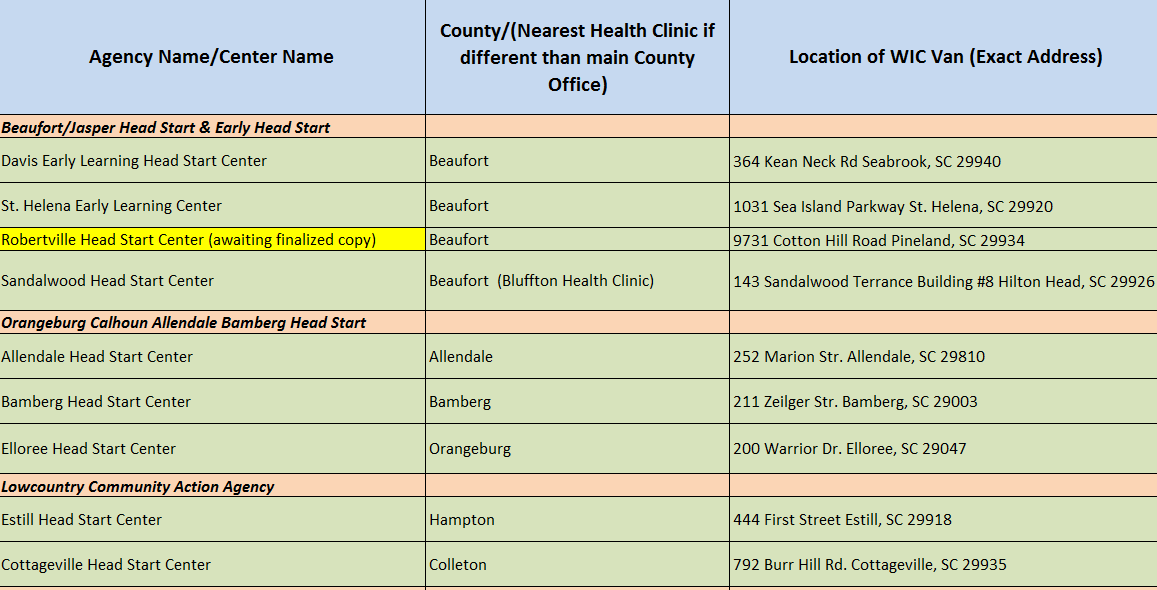 Promotion
Social media  
Fliers (English & Spanish)
Radio commercials
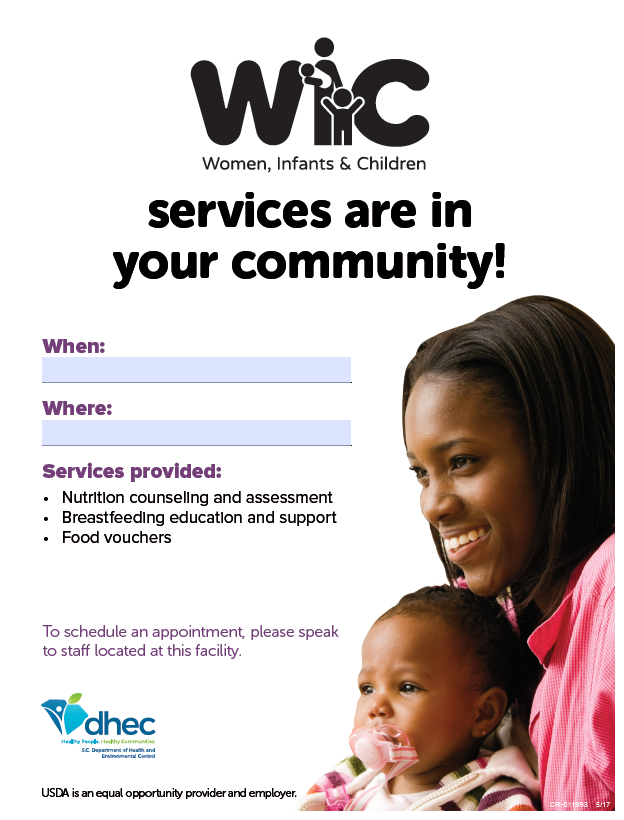 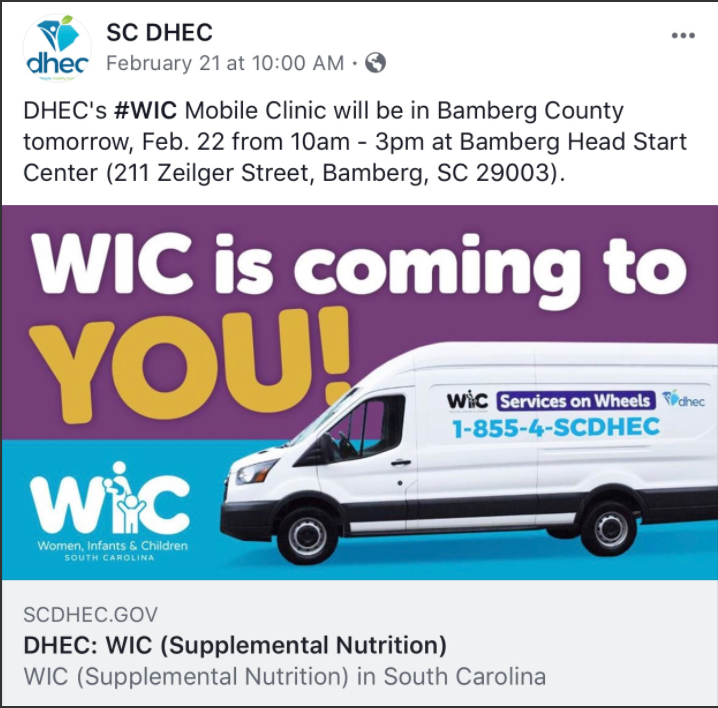 The Dream Becomes a Reality…
WIC SoW launched services in Oct. 2017 in the Lowcountry 

No additional staff were hired to work the van

Van had mechanical issues Nov. & Dec., back on the road in Jan.
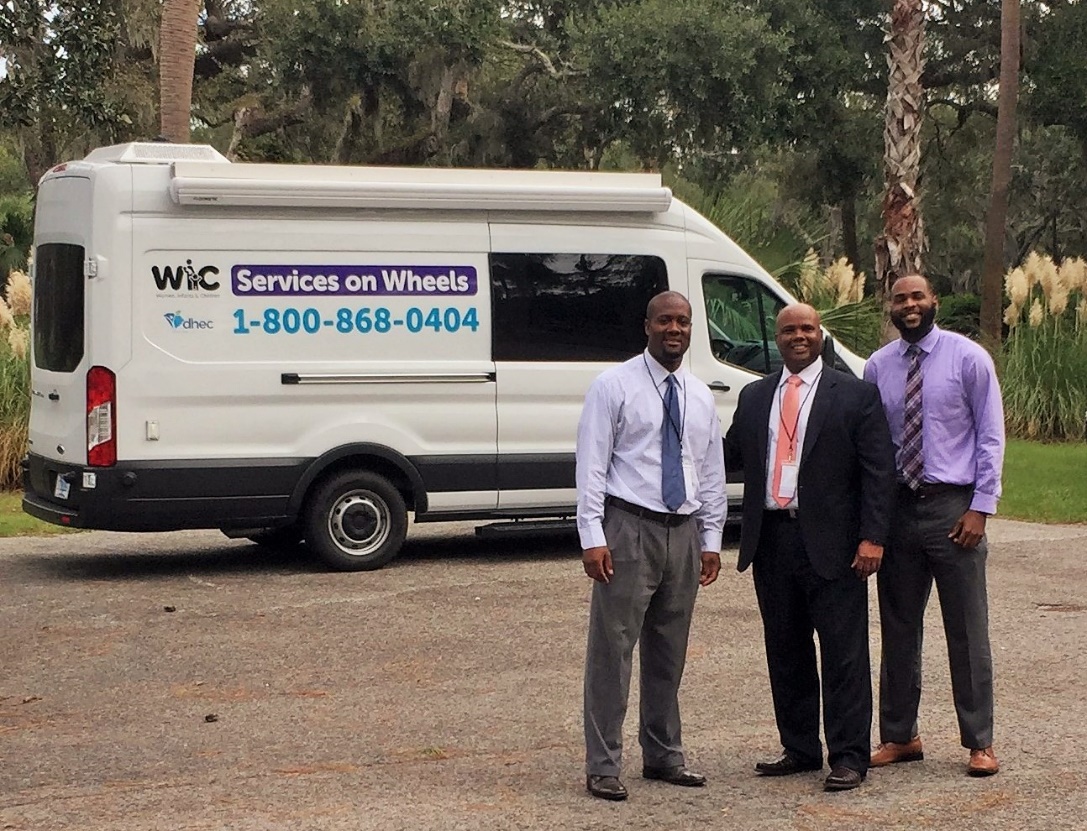 WIC SoW Launch
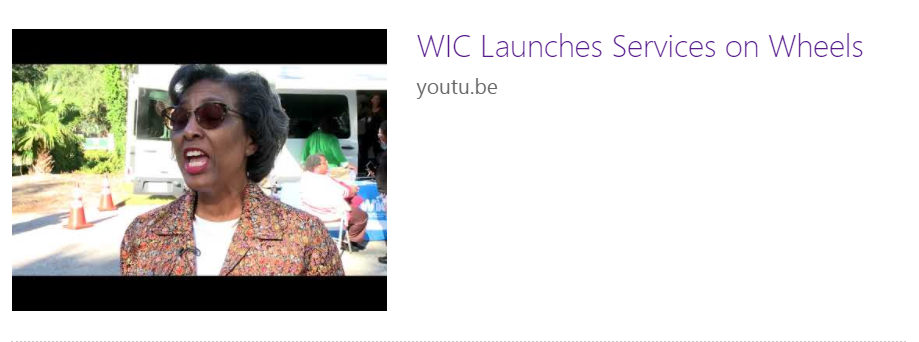 https://youtu.be/Fv78LlvlSGY
Lowcountry Radio Campaign
Grant funds allowed us to develop a radio campaign for the DHEC Lowcountry Region
Commercials run March 19 – April 29:
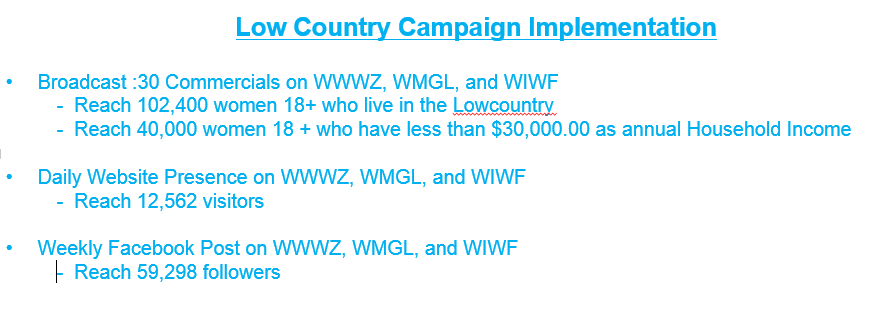 Evaluation
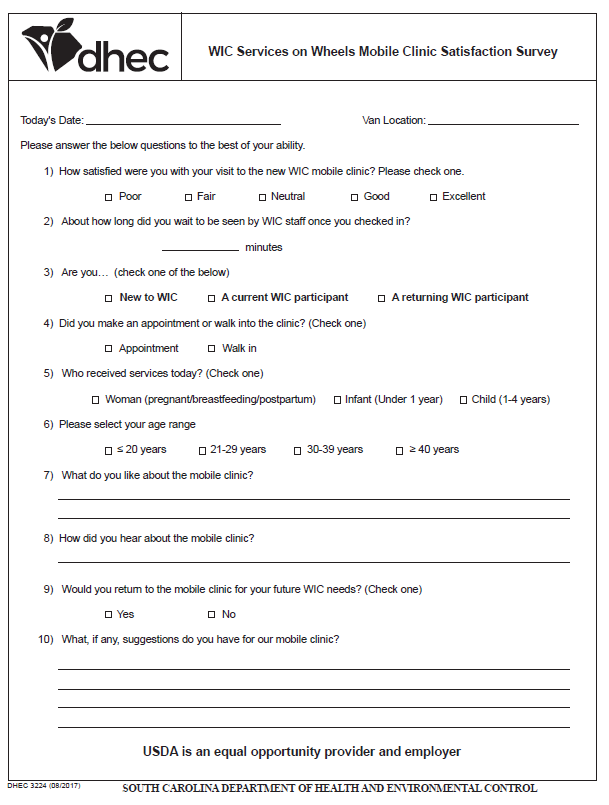 This survey is given out to each person who is seen on van

Are we meeting participants’ needs through van services?
Survey Results
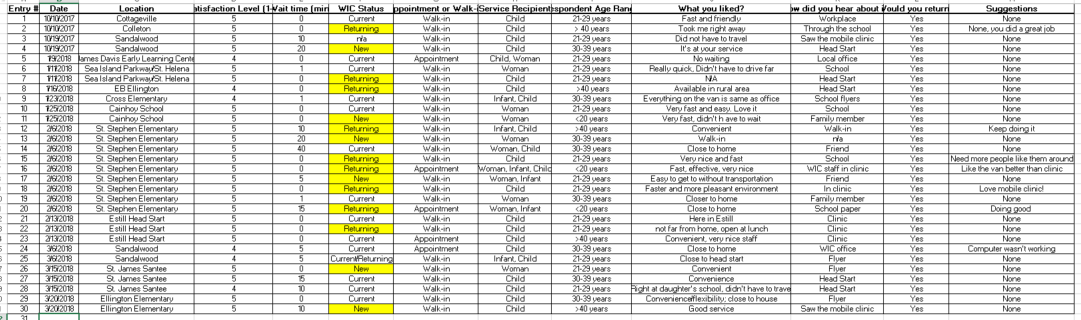 EVERY SINGLE survey respondent said they would return!
This is so important, since the grant focus is child retention.
What Are Folks Saying?
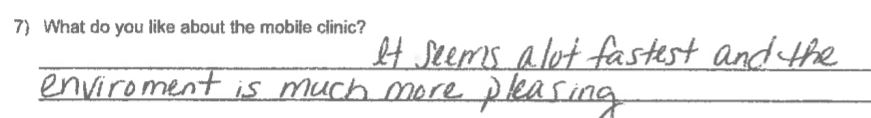 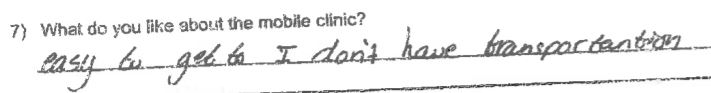 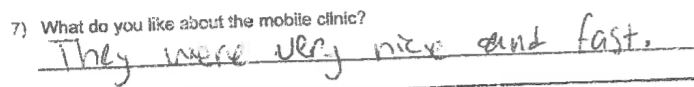 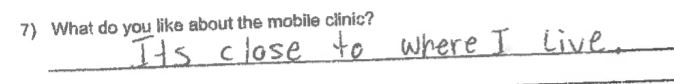 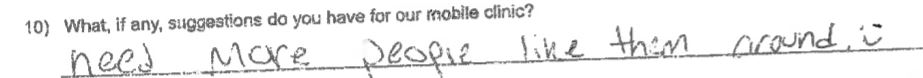 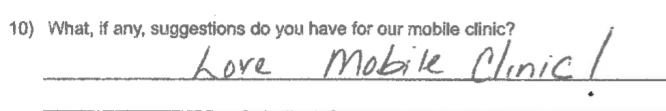 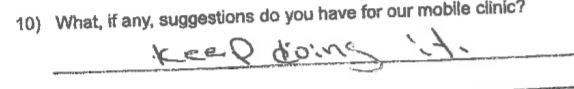 How Many Participants Have Been Seen?
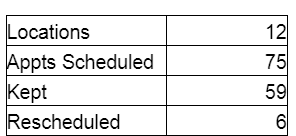 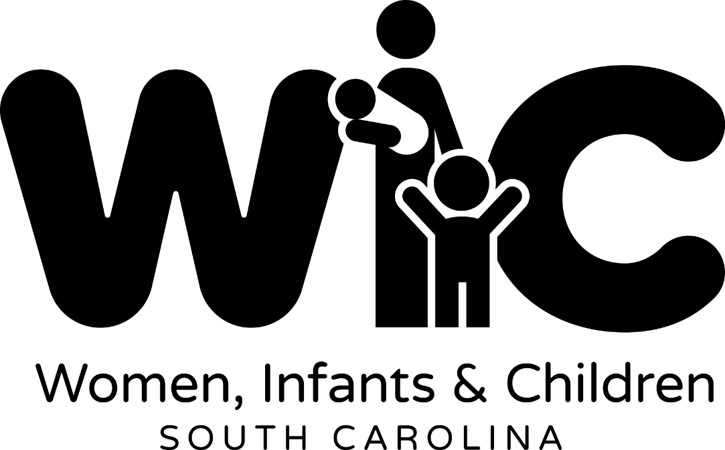 Not all WIC services are provided on the van... it’s our goal to bring more people to WIC and have an easy stepping stone to get them into our program
Next Steps
Four vans operational throughout the state

Schedules in places for stops at locations throughout each Public Health Region

Vans on the road five days a week
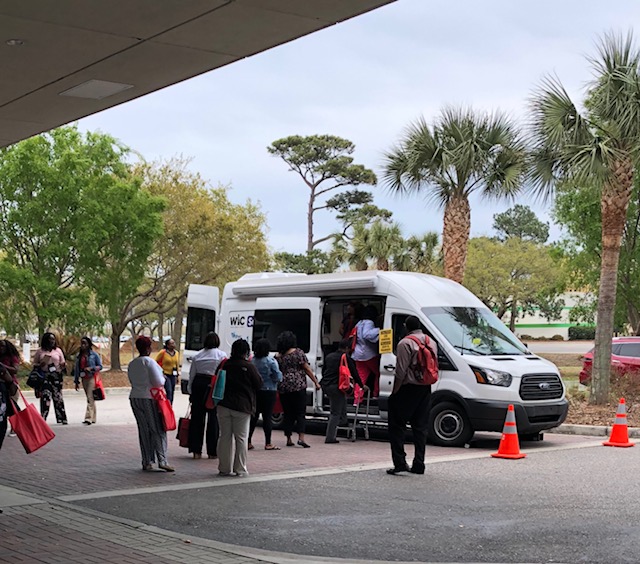 Berry Kelly, MBA, MA
State WIC Director 
kellybb@dhec.sc.gov
803.898.0744